See PowerPoint notes for discussion of content
Guided Discussion – Fusion Benchmarks
Michael L. Zerkle
Mini-CSEWG Meeting, August 13-15, 2024
Los Alamos National Laboratory
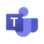 Closed captioning available when using        Teams​
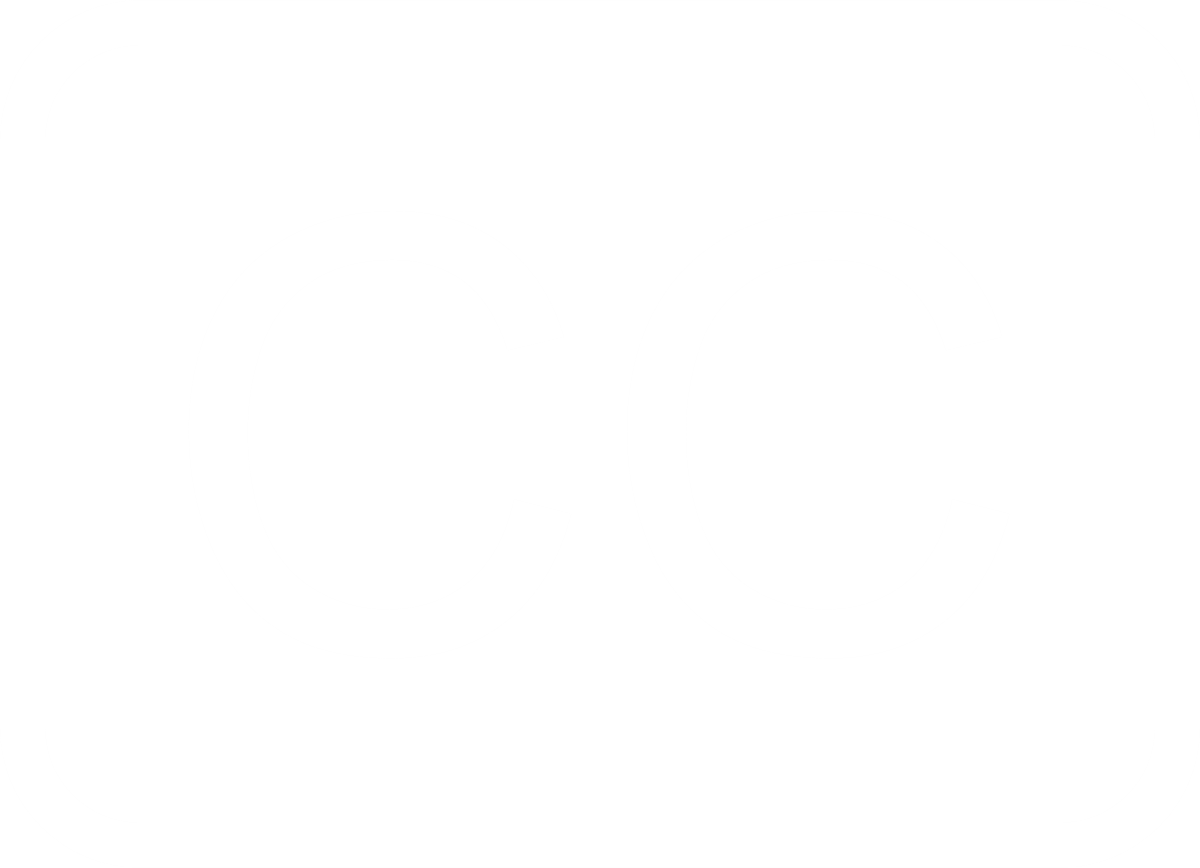 Fusion Benchmarks
Fusion community CSEWG validation input in recent years has been in form of sensitivity studies on design study calculations
Don’t have many focus true fusion benchmarks
Should we have a fusion validation subcommittee to focus on fusion reactor validation?
Majority of Validation committee has fission SME
3
Options for Fusion Relevant Benchmarks
LLNL Pulsed Sphere on relevant fusion reactor materials
LLNL has recently evaluated LLNL HDPE pulsed sphere benchmark for SINBAD
Additional fusion reactor relevant materials could be benchmarked
SINBAD
Couple tritium production benchmark are in development
FNG
WANDA-2024 discussed need for tritium production benchmarks
TPBAR benchmark
Other Ideas?

Need for focused strategic investment in fusion relevant benchmarks
4
Other Options Fusion Relevant Benchmarks
?